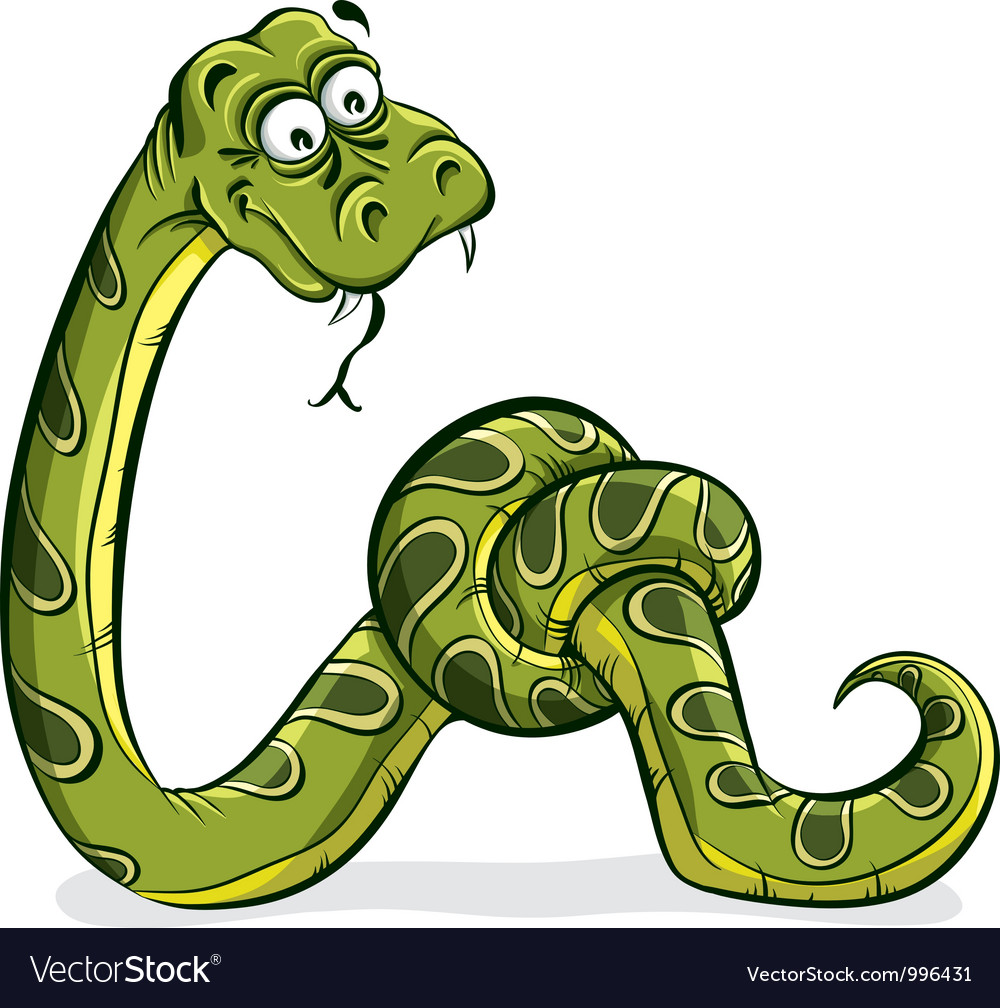 NOTS
Genesis2:16-17
3:1-4
In the Devil’s Tale
Richie Thetford								                              www.thetfordcountry.com
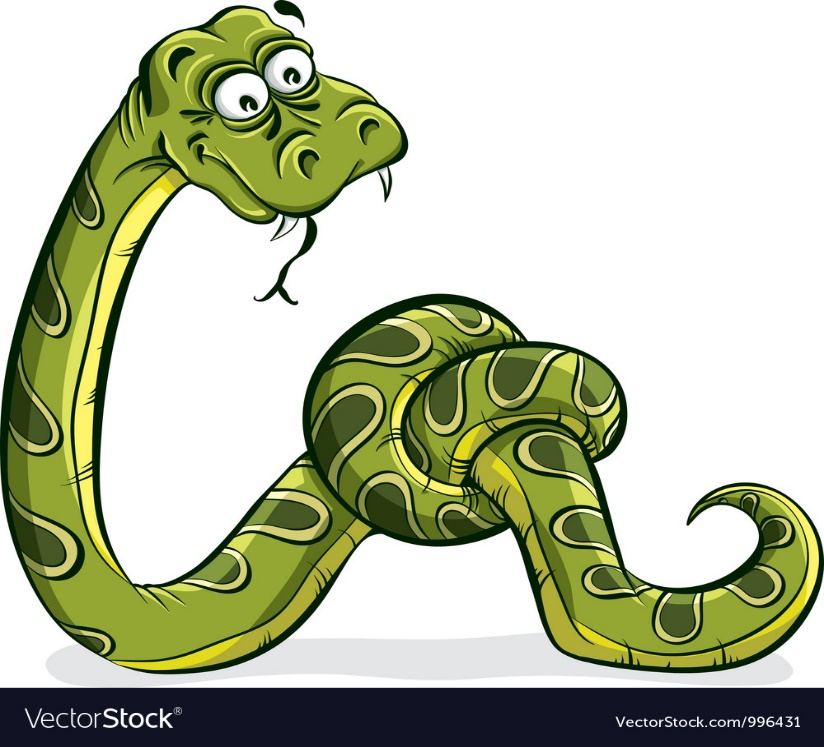 NOTS
In the Devil’s Tale
The Devil
An Angel of Light, a minister of righteousness
“And no wonder! For Satan himself transforms himself into anangel of light. Therefore, it is no great thing if his ministers also transform themselves into ministers of righteousness, whose end will be according to their works.” (2 Corinthians 11:14-15)
Richie Thetford								                              www.thetfordcountry.com
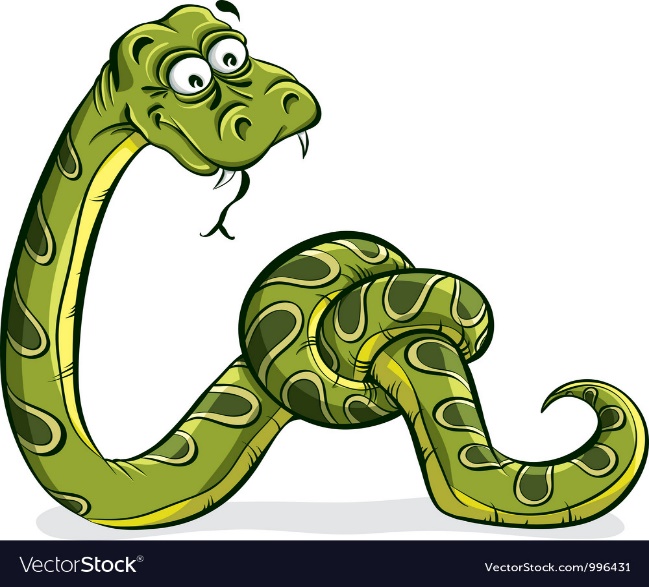 You Will NOT Surely Die
Genesis 2:16-17; 3:1-3; John 8:44
He That Believes and Is NOT Baptized Will Be Saved
Mark 16:15-16; Acts 2:38; 1 Peter 3:20-22
The Lord’s Supper Is NOT Important
Luke 22:14-20; 1 Corinthians 10:16; 11:23-30
Richie Thetford								                              www.thetfordcountry.com
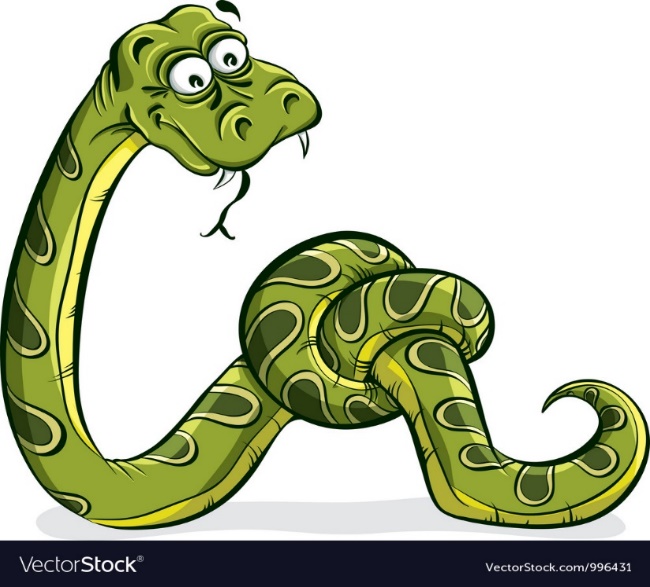 The Church Is NOT Essential
Matthew 16:18; Acts 2:47; Ephesians 5:23
Salvation Is NOT In the Church
Ephesians 1:22; Acts 2:47; Romans 8:1-3; 1 John 1:7
You Are NOT Old Enough to Obey the Gospel
James 4:17; Ecclesiates 12:1-8
Richie Thetford								                              www.thetfordcountry.com
Any One of the
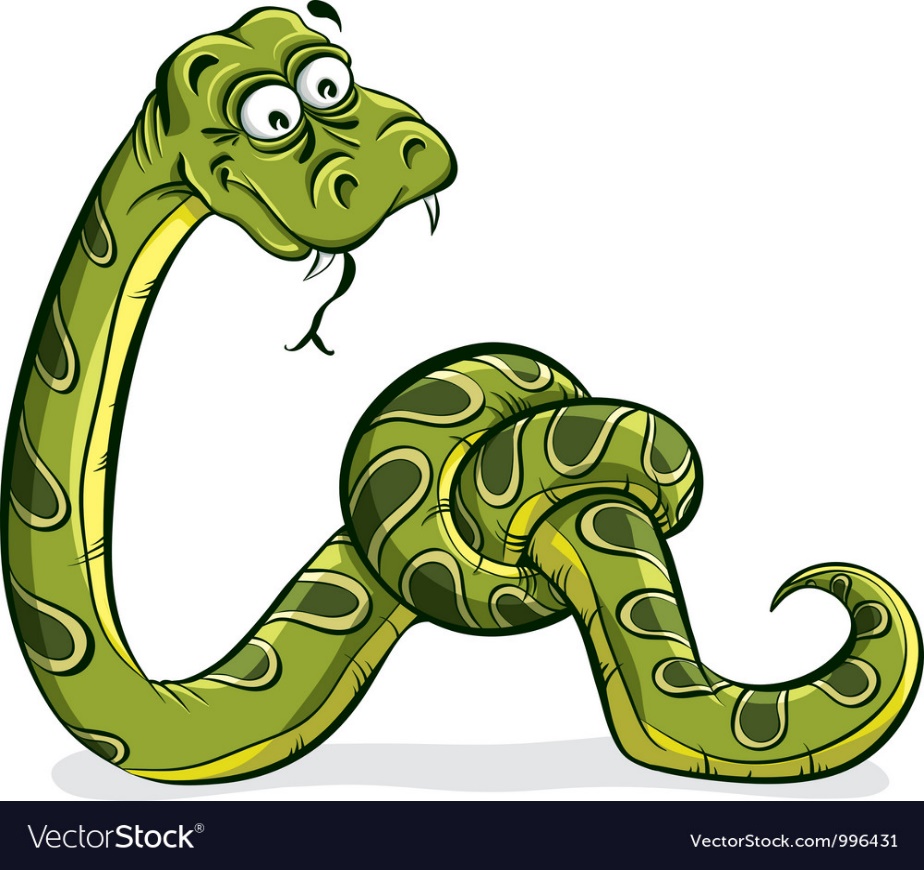 NOTS
In the Devil’s TaleWill Condemn OurSouls In Eternity
The condemnation of Christ awaits all who failto obey the gospel of the Son of God
2 Thessalonians 1:7-9
Richie Thetford								                              www.thetfordcountry.com